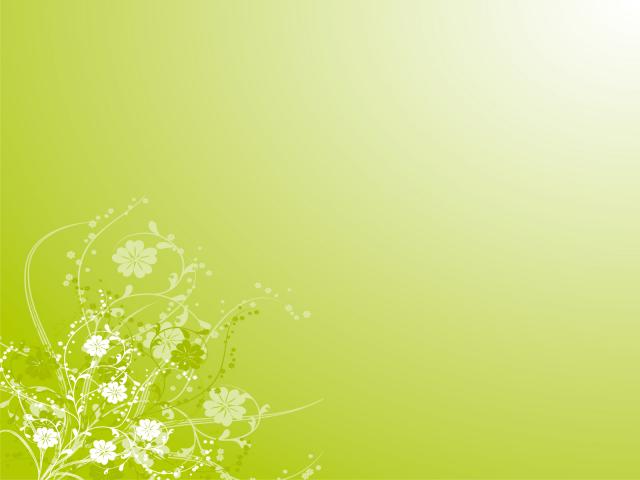 «Ознакомление  детей младшего  дошкольного возраста с природой  с помощью дидактических  игр».                                     Воспитатель МБДОУ №8 «Дюймовочка»                                                                                                            Узун Евдокия Петровна
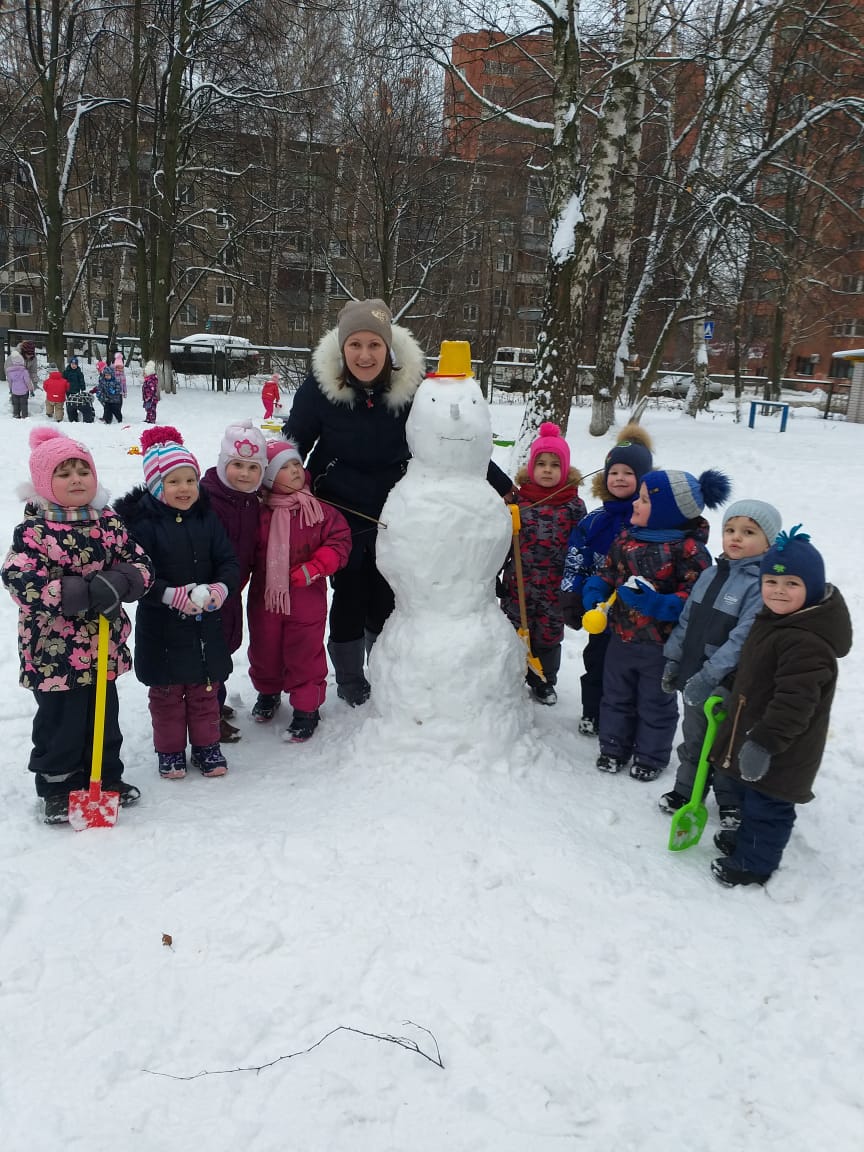 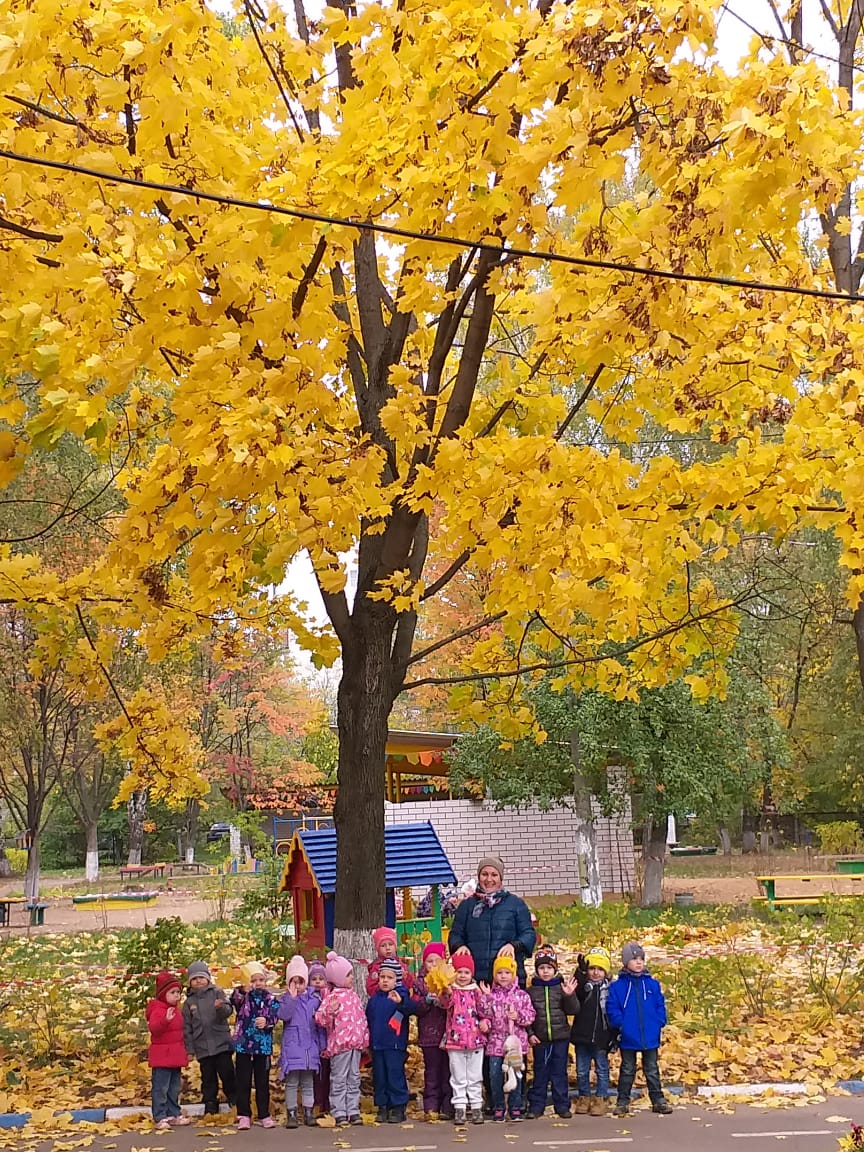 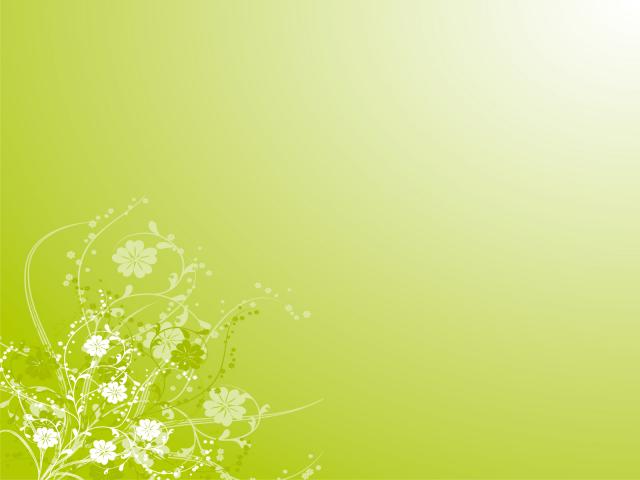 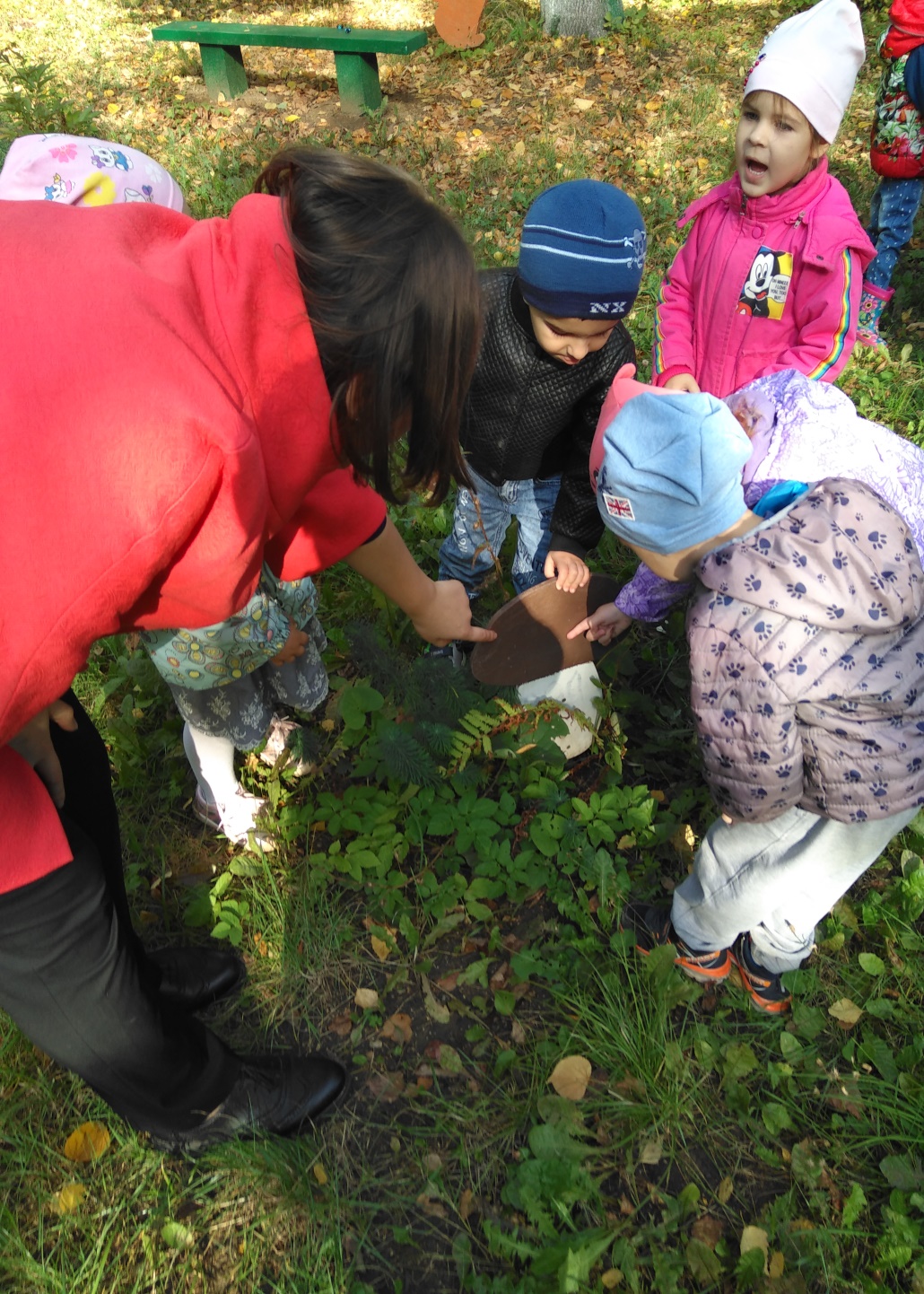 Цель :   Ознакомление детей  с миром природы через использование дидактических игр.Задачи:   -Расширить представления  о растениях и животных .- Формировать умение наблюдать за птицами, прилетающими на участок, подкармливать их зимой.--  Отличать и называть по внешнему  виду овощи и фрукты.--Знакомить с правилами поведения в природе.
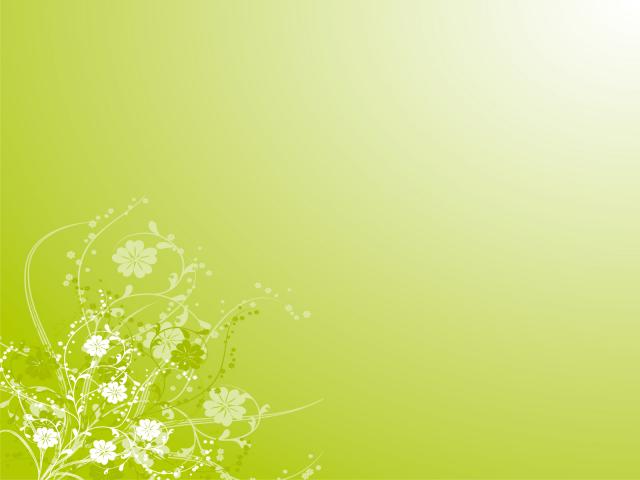 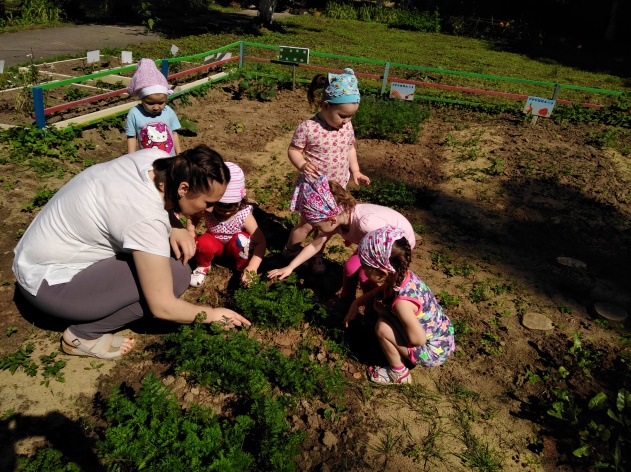 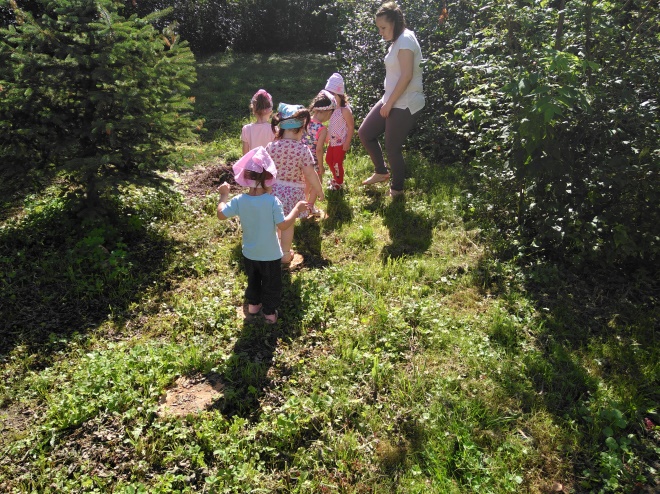 Прежде чем перейти к дидактическим играм мы путешествуем по экологической тропе, где знакомимся с миром природы. В дальнейшем детям будет легче по словесному описанию представить тот растительный мир, который нас окружает.
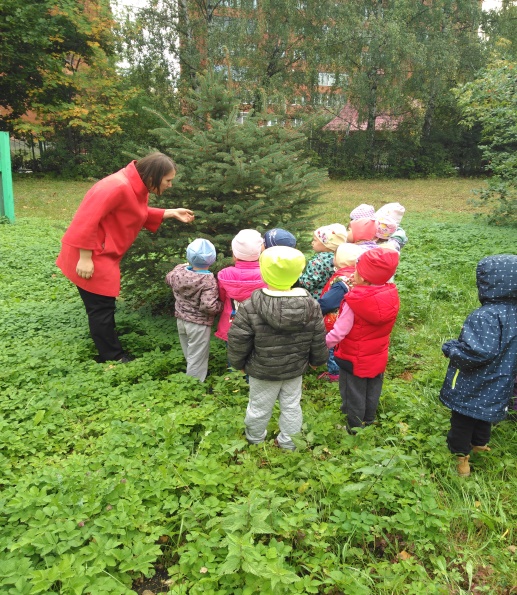 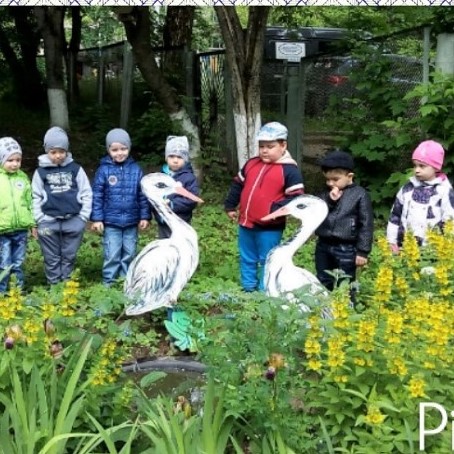 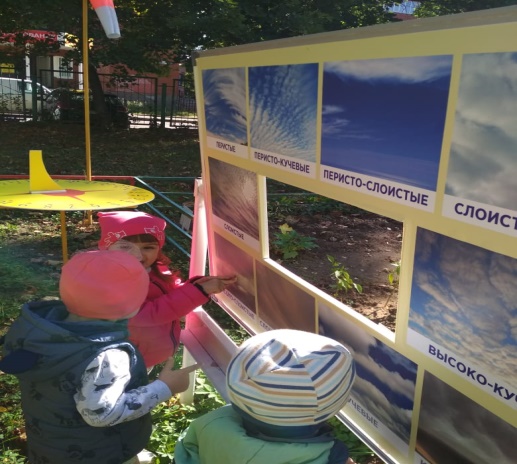 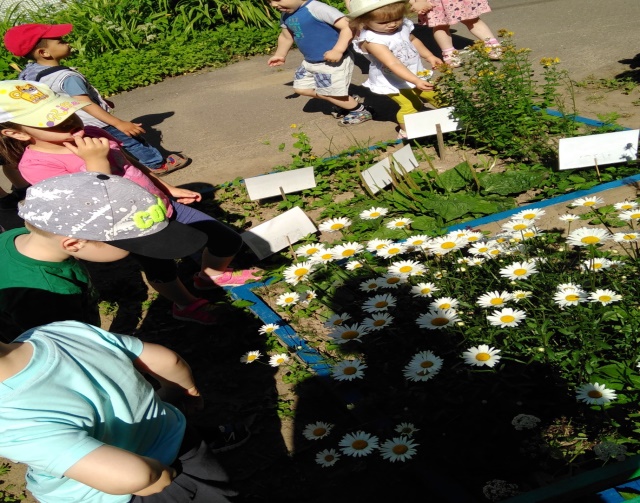 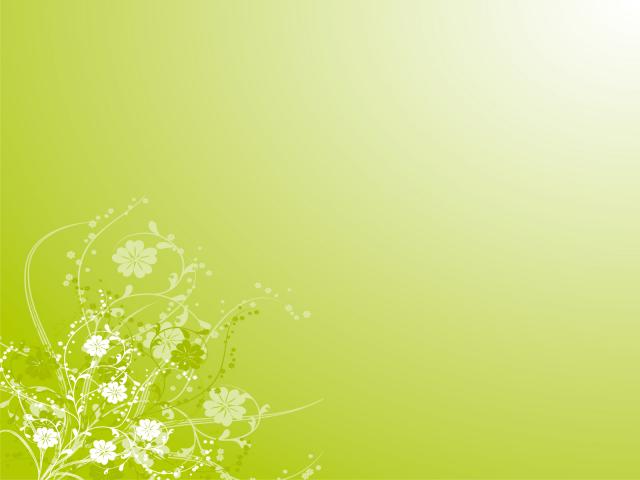 Дидактические игры способствуют, главным образом развитию умственных способностей детей, поскольку содержат умственное задание, в решении которого и есть смысл игры. Они также способствуют развитию органов чувств, внимания, логического мышления.
Виды дидактических игр
Игры с предметами (игрушками)
Настольно -печатные игры
Игры с природным материалом
Словесные  игры
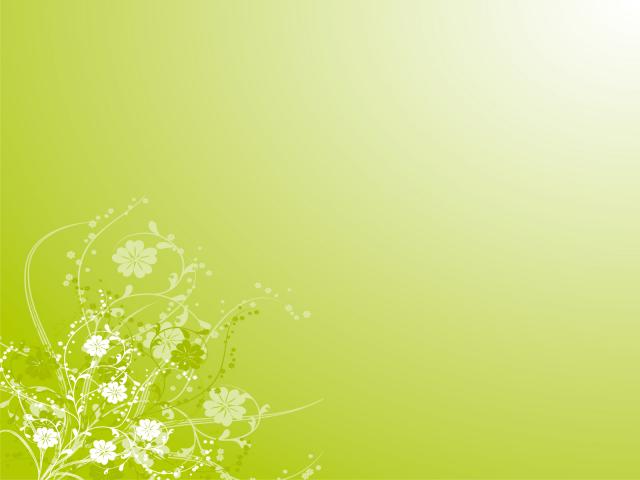 Игры с предметами:
«Кто лишний?», «Найди домашнее животное».
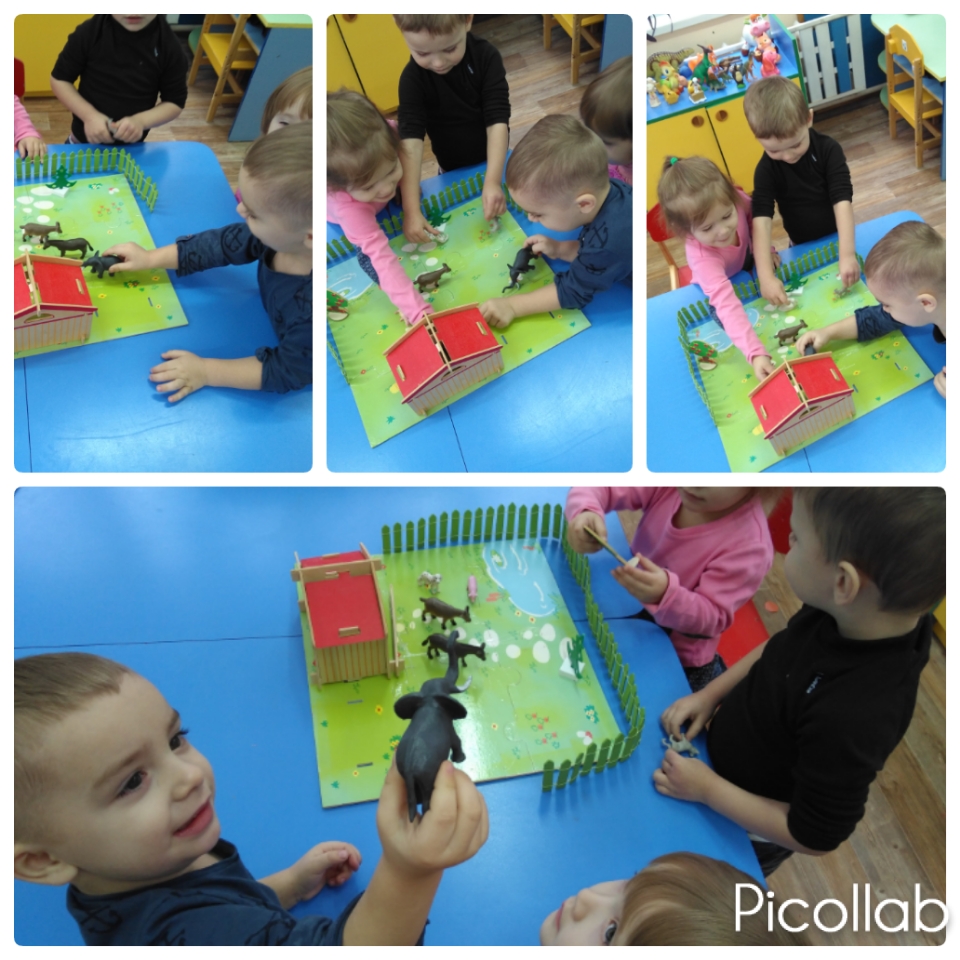 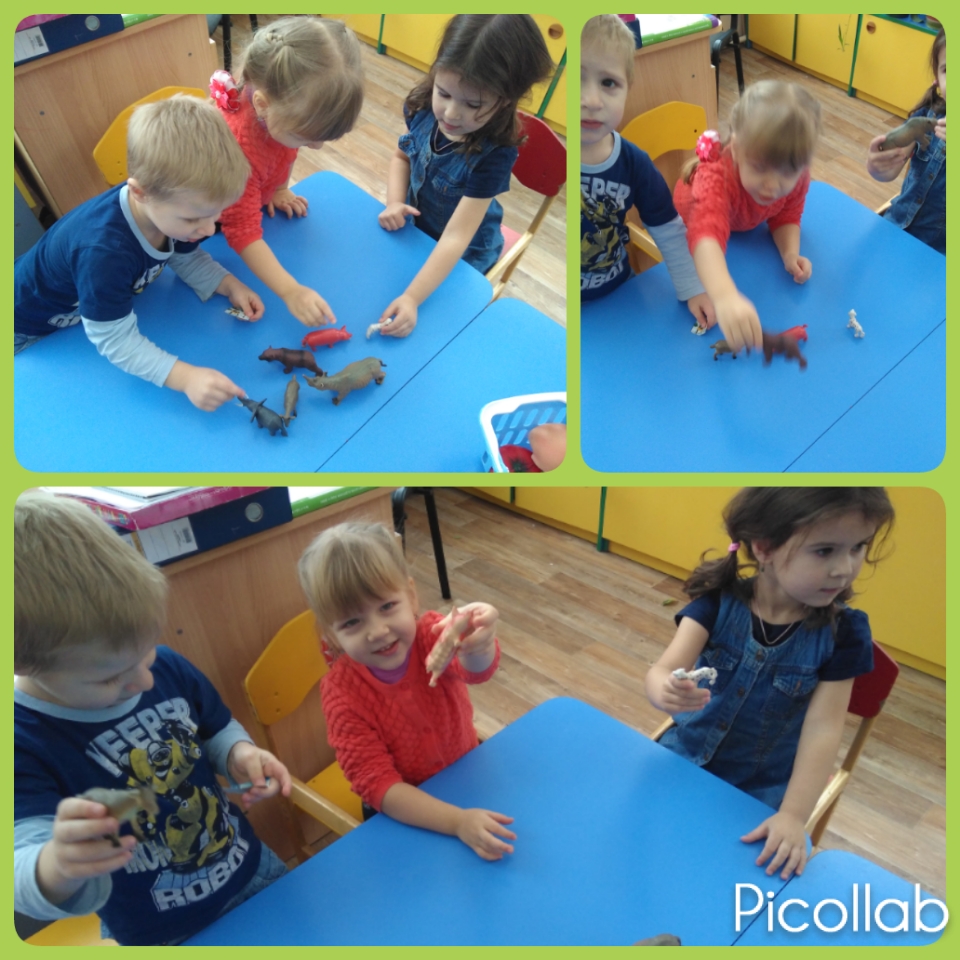 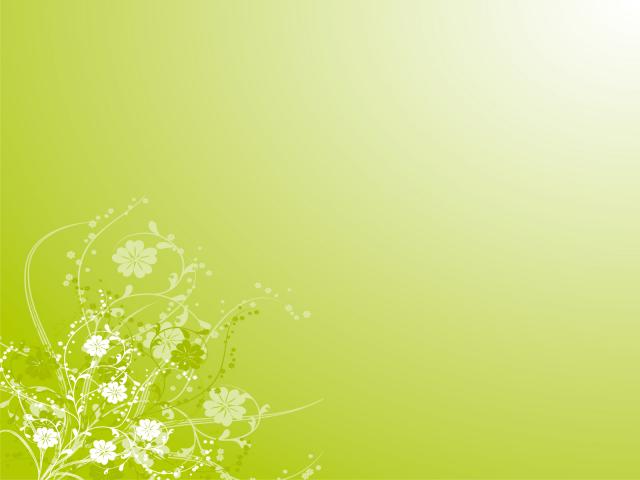 Игры с предметами:
«Определи на ощупь», «Выбери овощи».
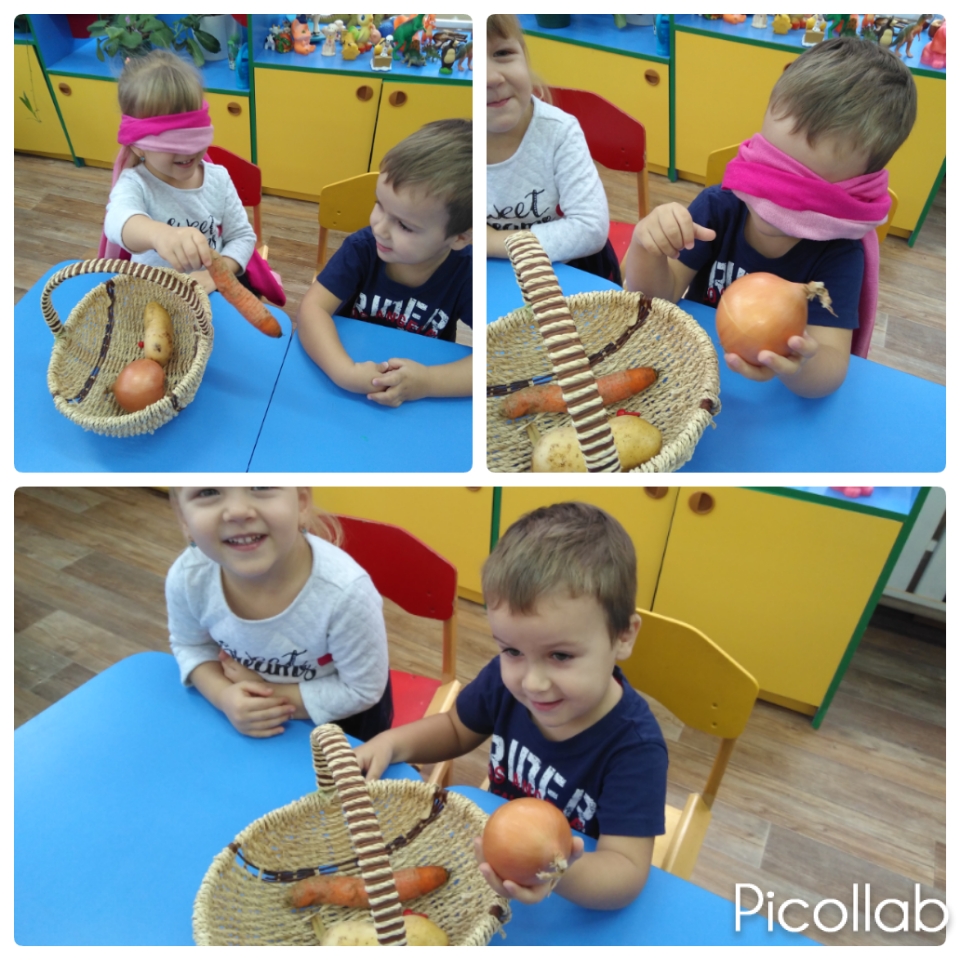 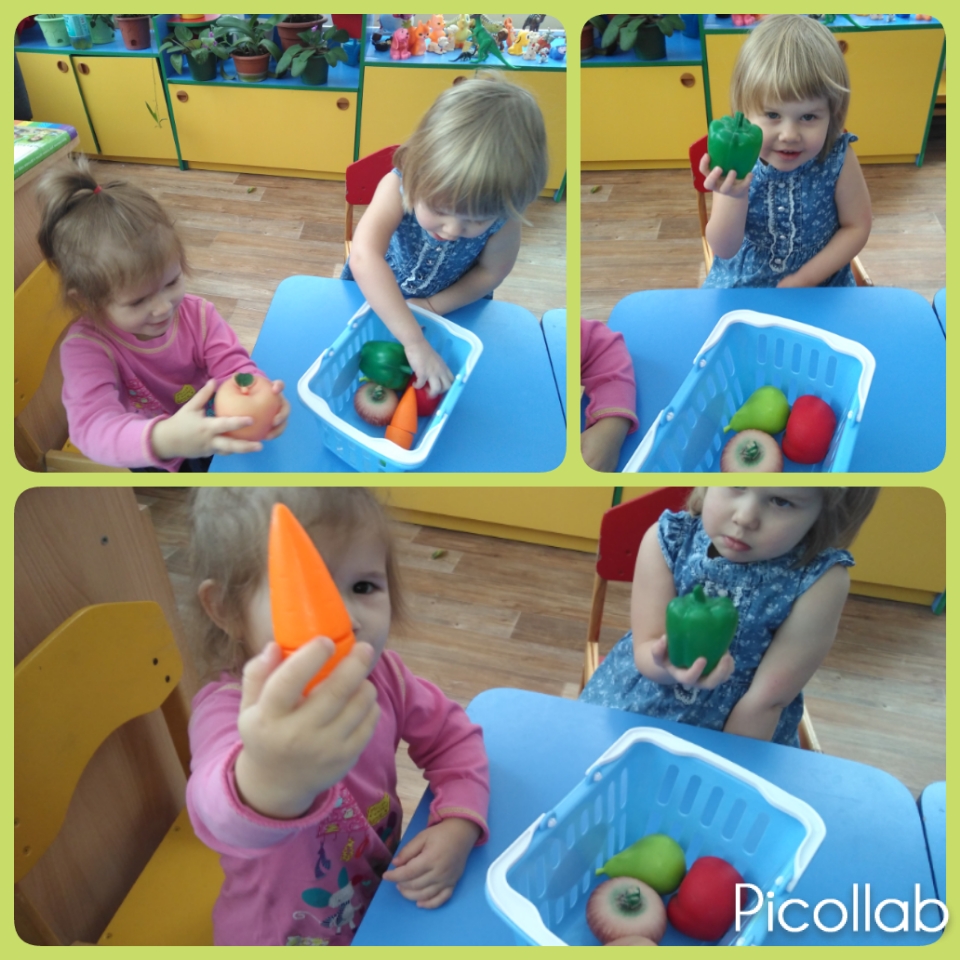 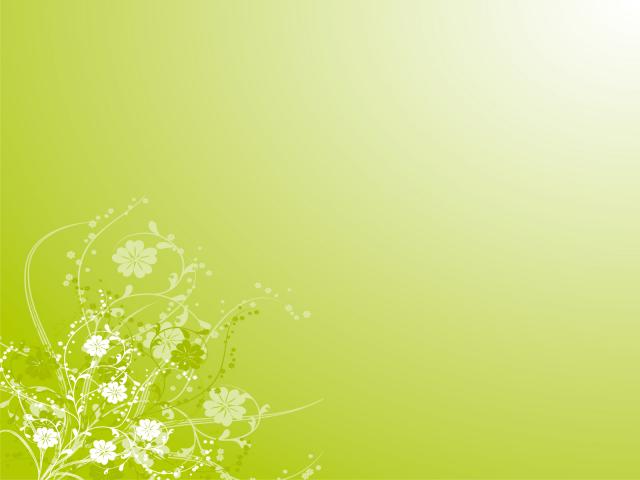 Игры с природным материалом:
«Найди дерево по названию», «Принеси листик дерева…»
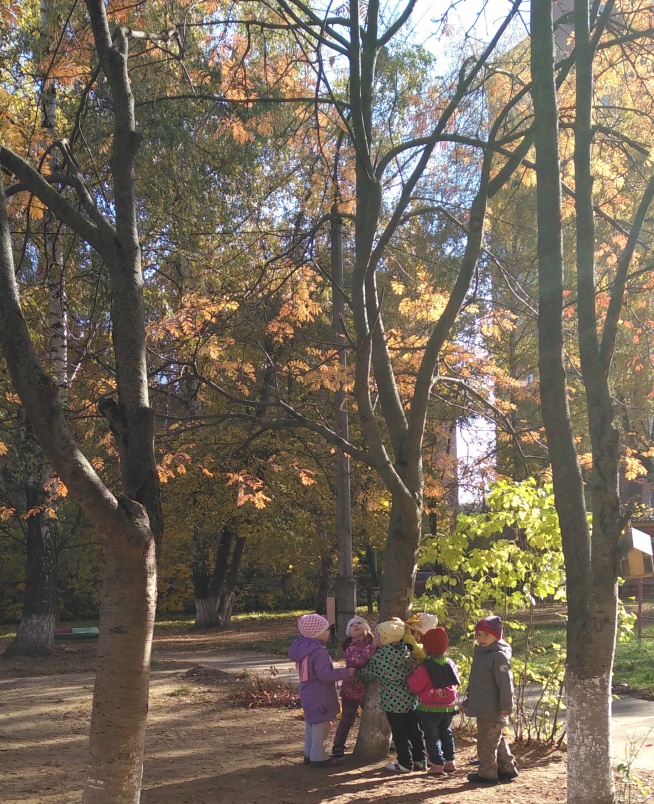 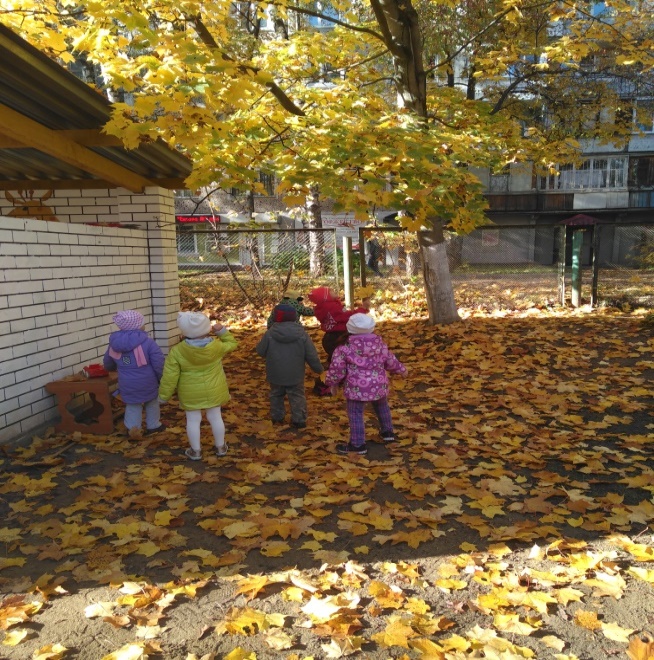 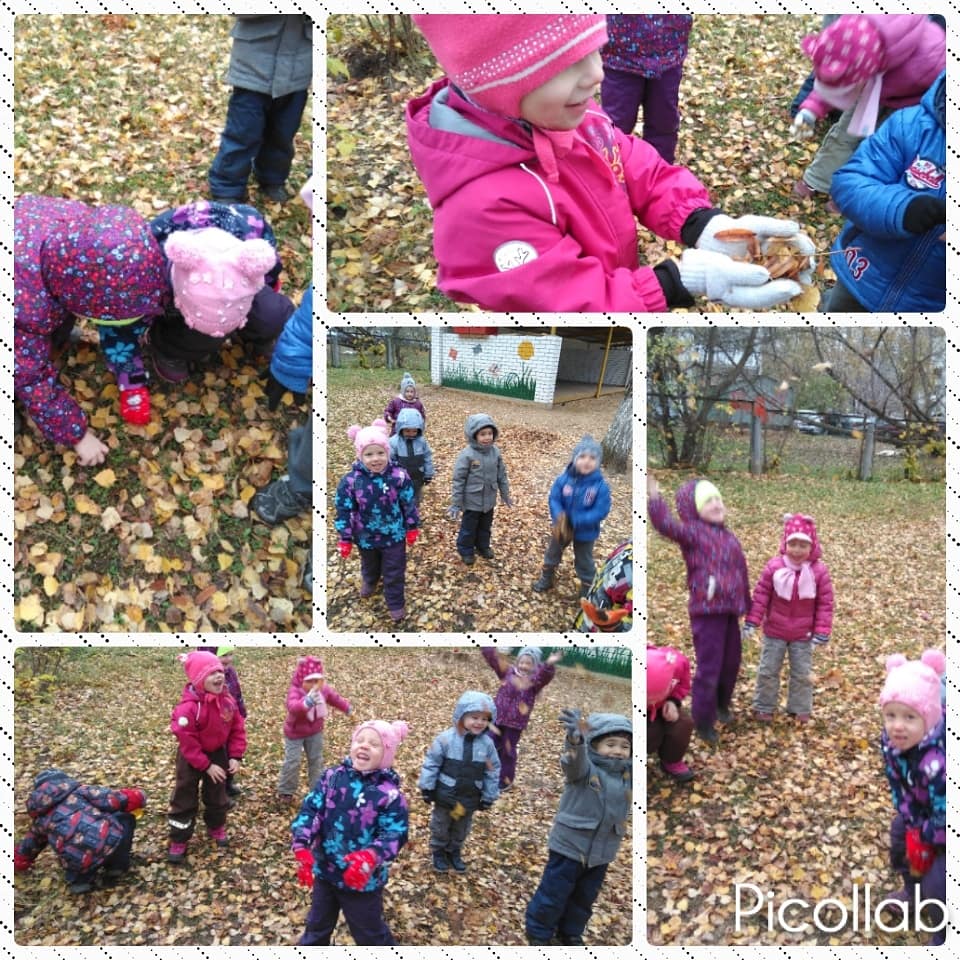 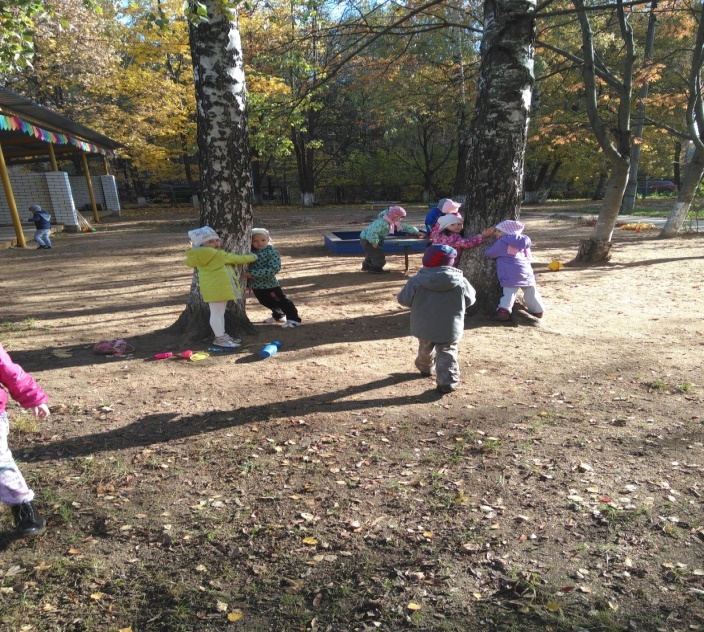 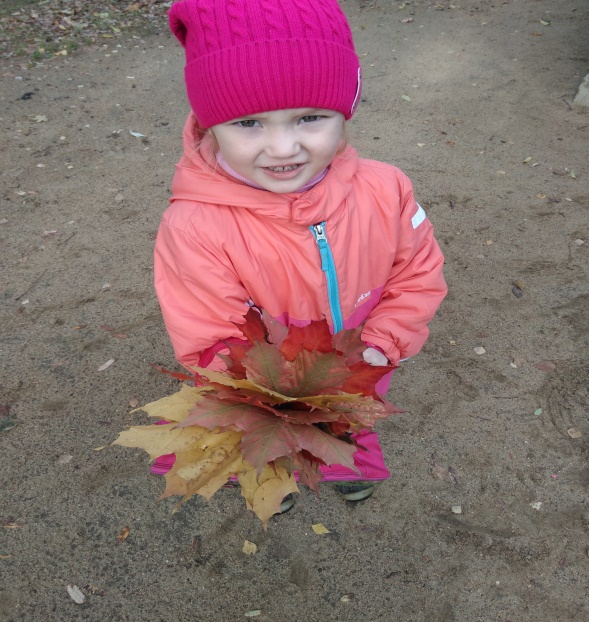 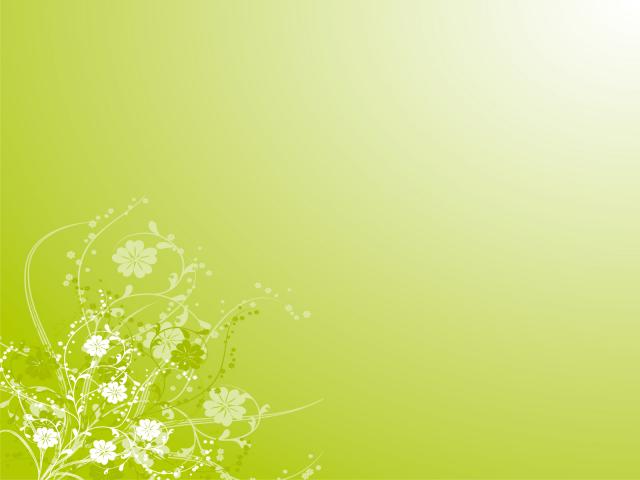 Игры с природным материалом.
Игры с детьми по изготовлению поделок из природных материалов не просто дает возможность занять время, но и пробуждает фантазию ребенка.
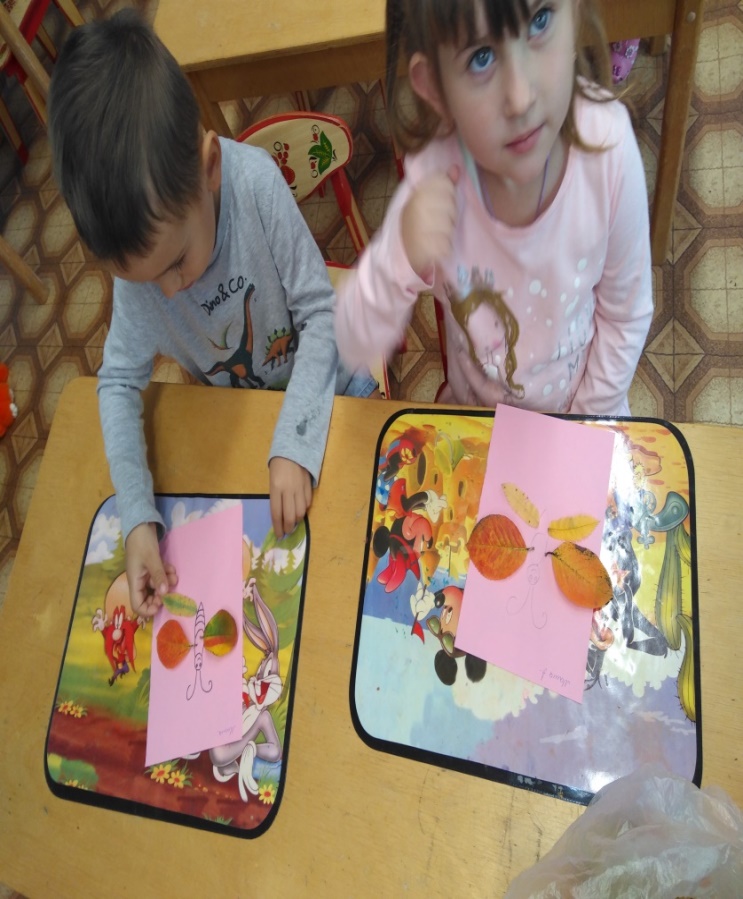 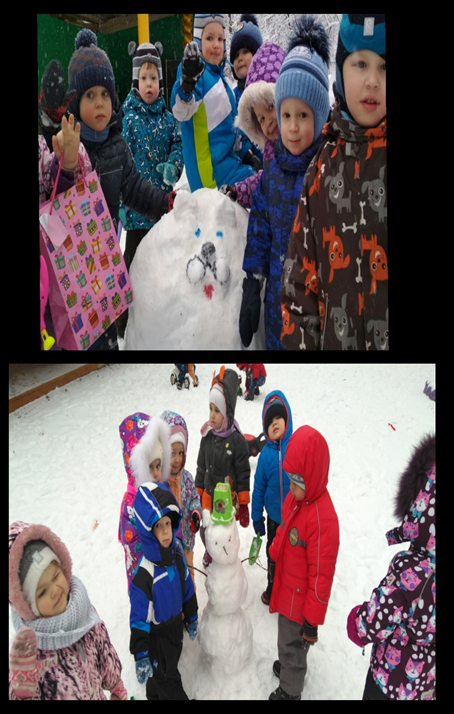 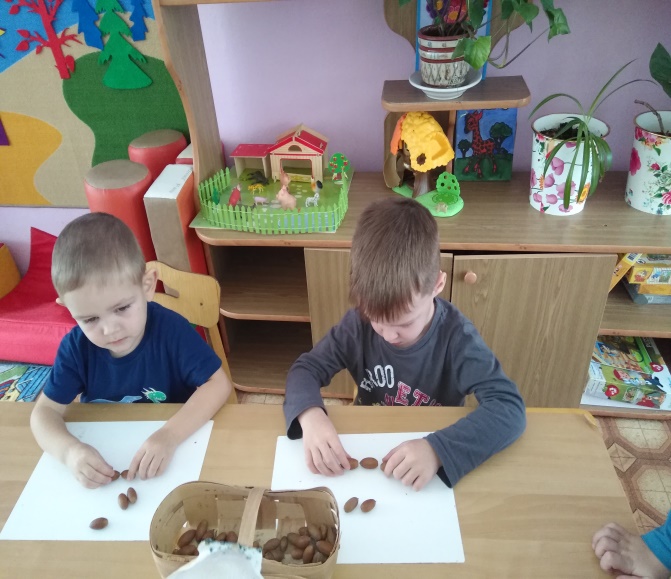 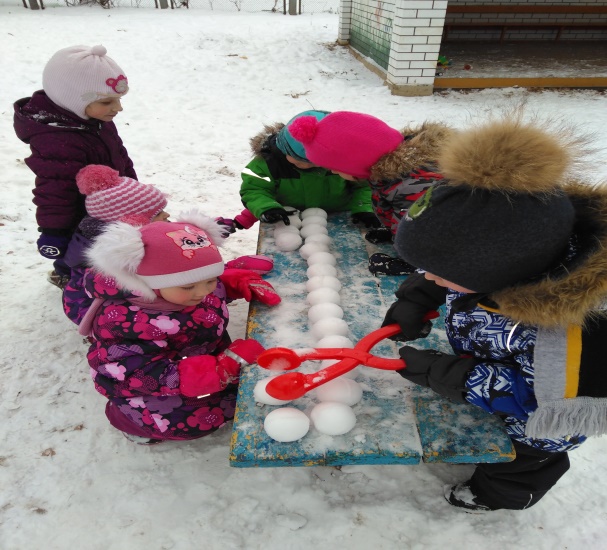 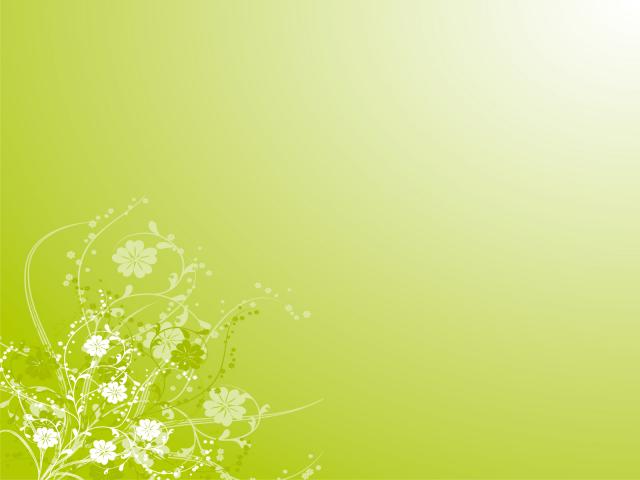 Настольно-печатные игры:
«Найди малыша для мамы», «Чей домик».
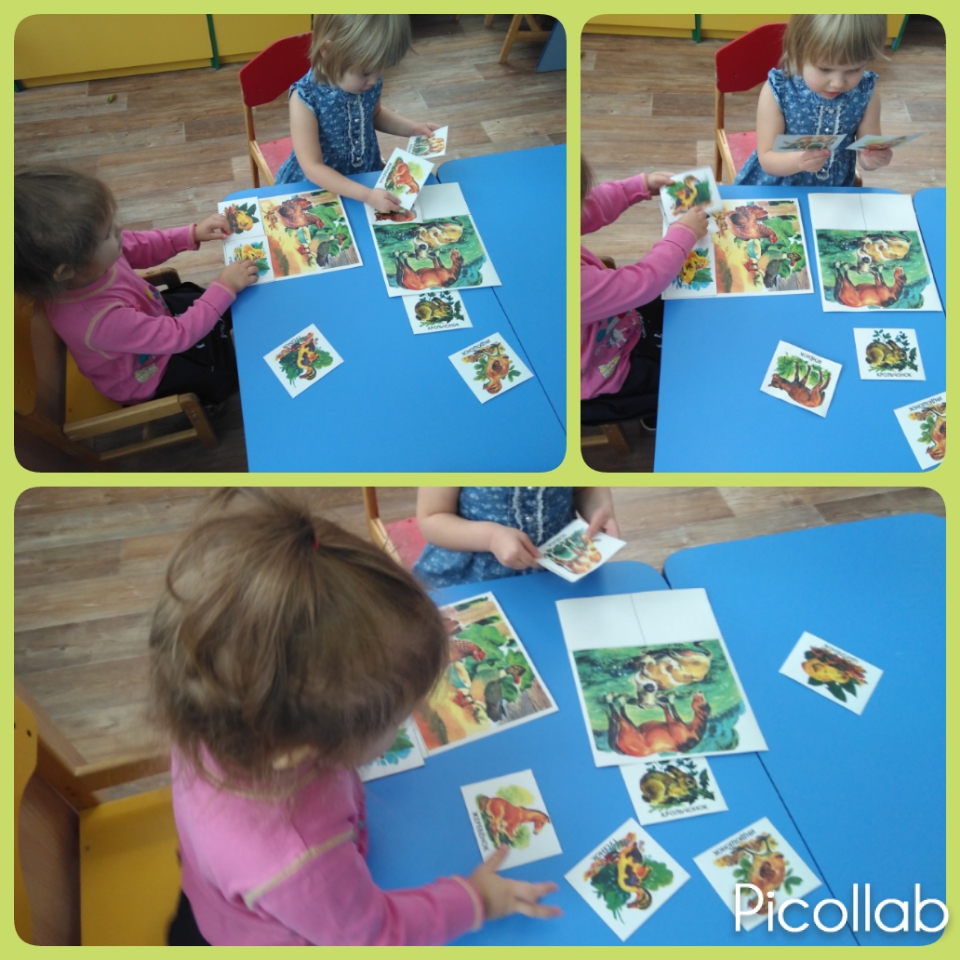 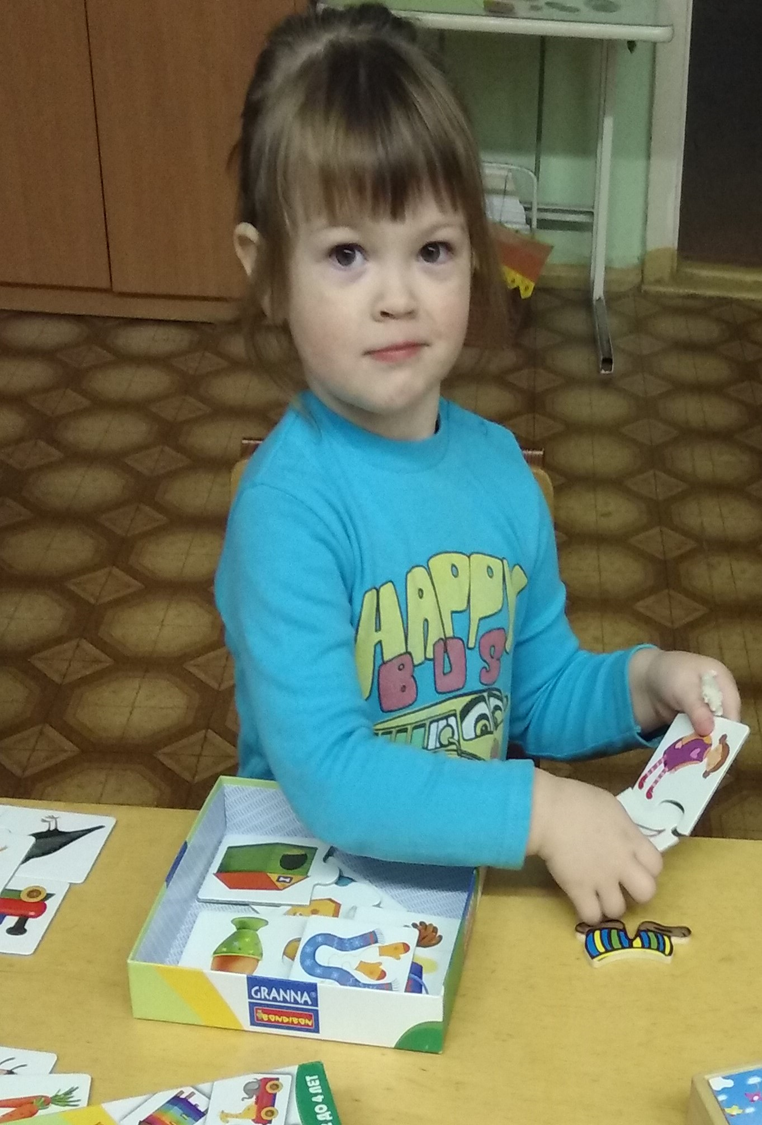 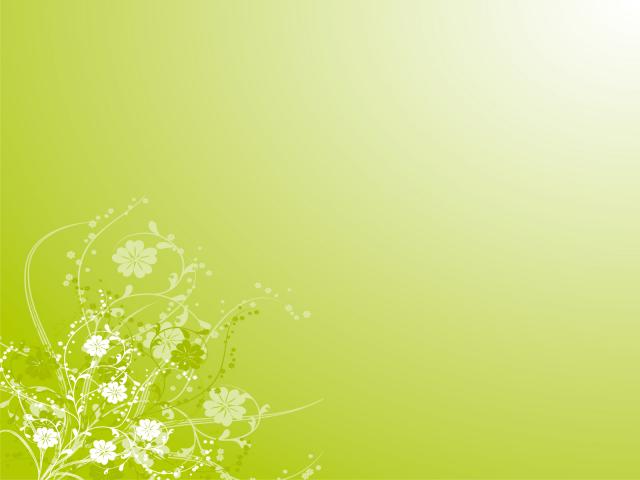 Словесные игры:
«Птичий двор», «Кто так кричит?»
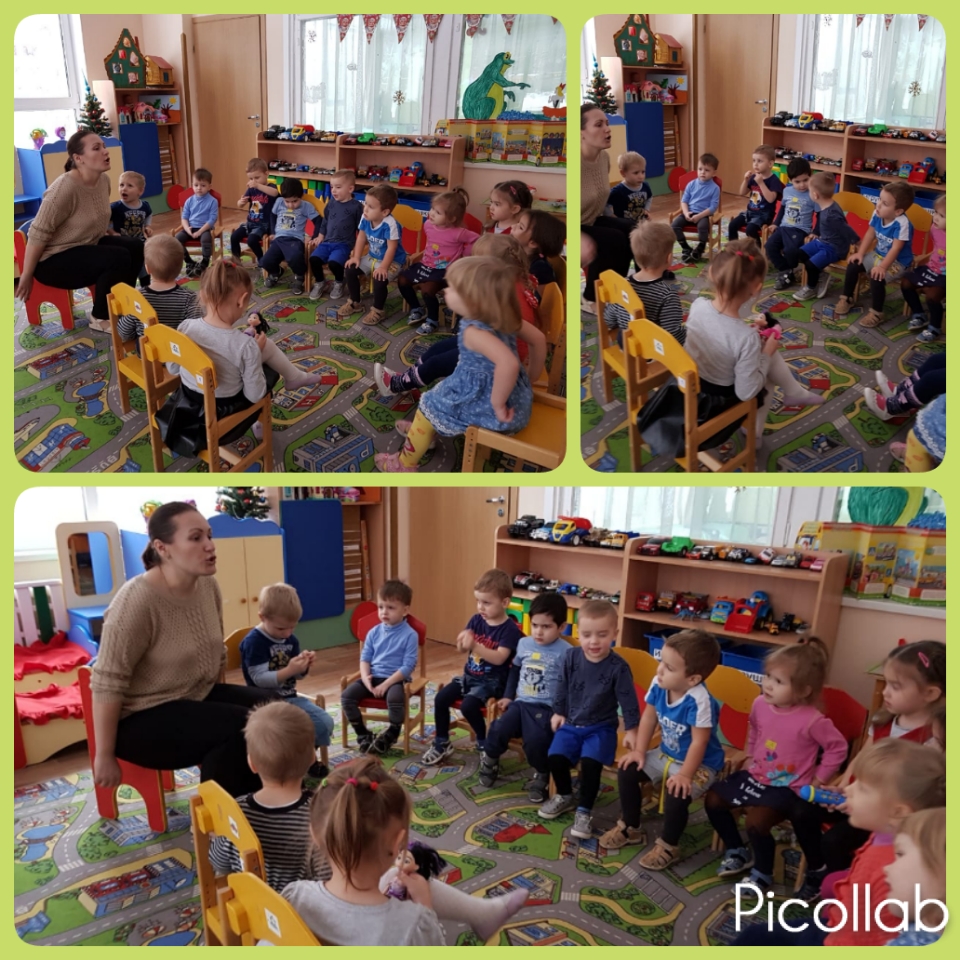 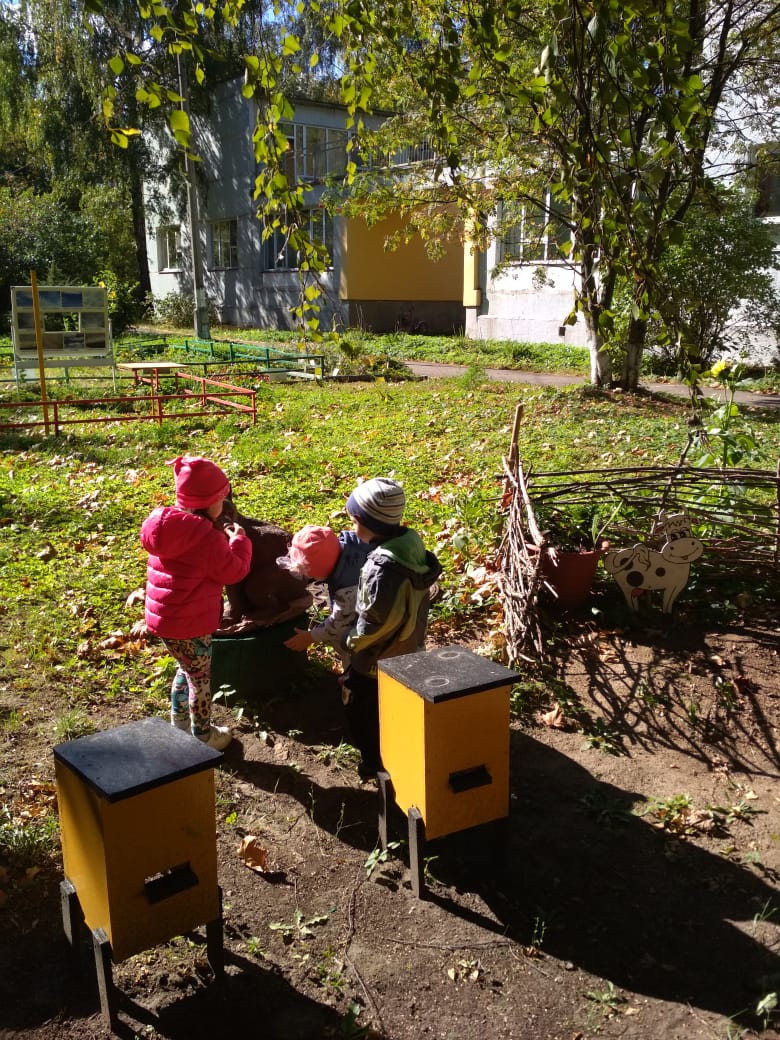 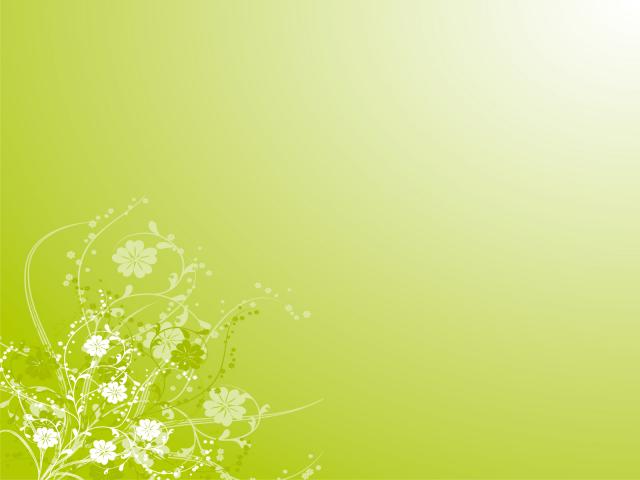 Игры на участке:
«Найди цветок по описанию», «Угадай, что растет в огороде», «В поисках муравейника».
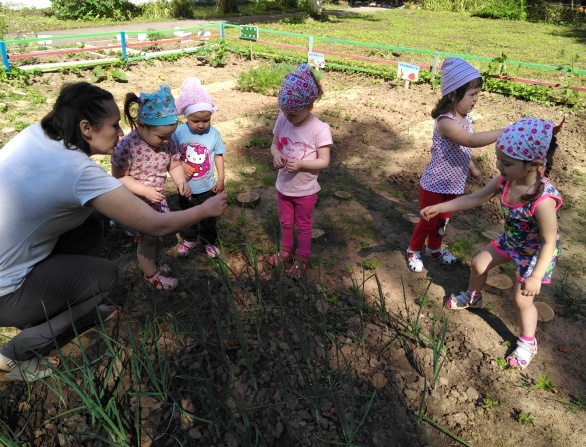 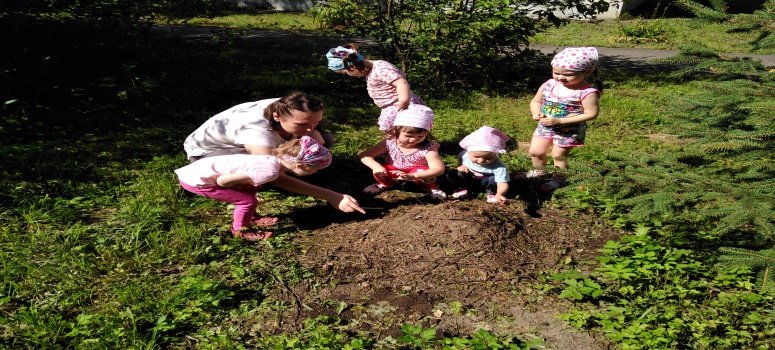 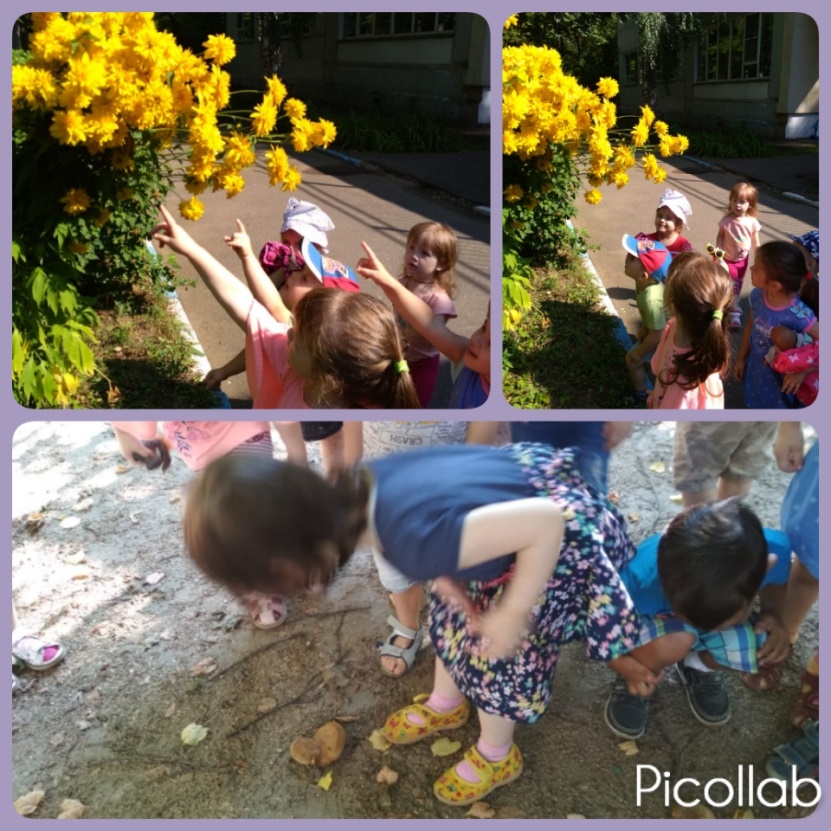 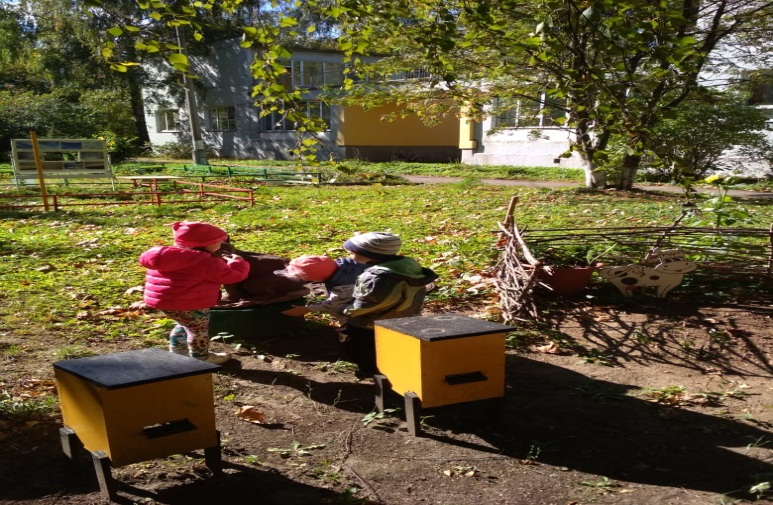 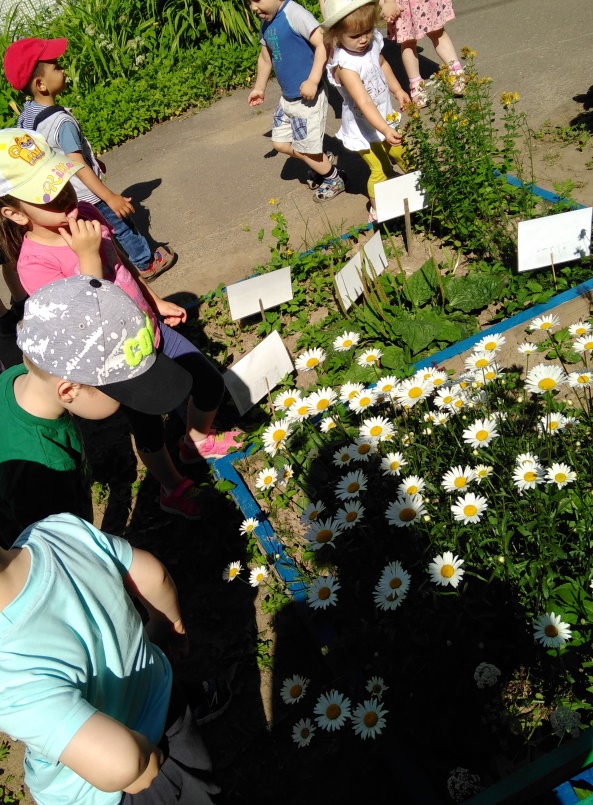 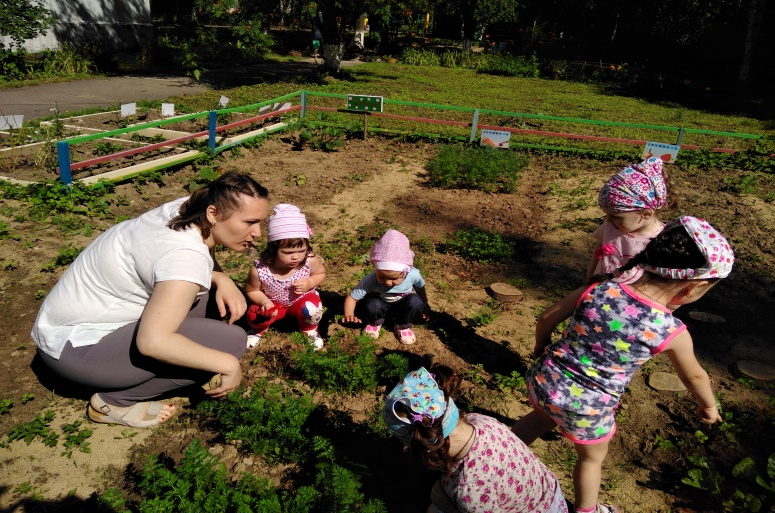 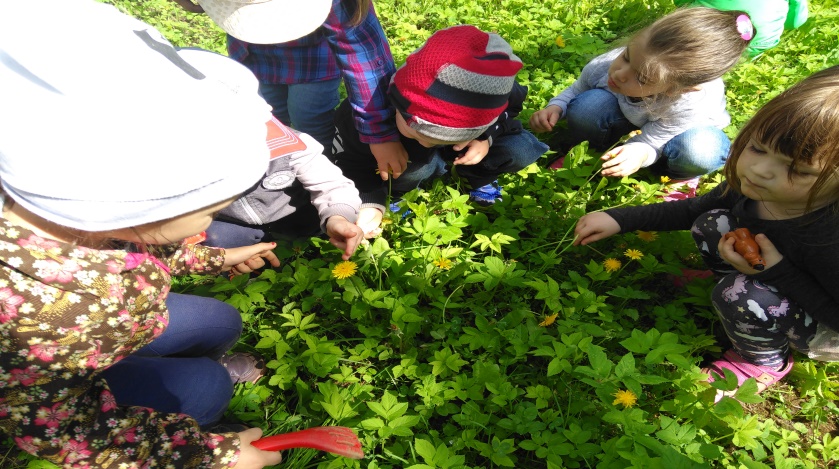 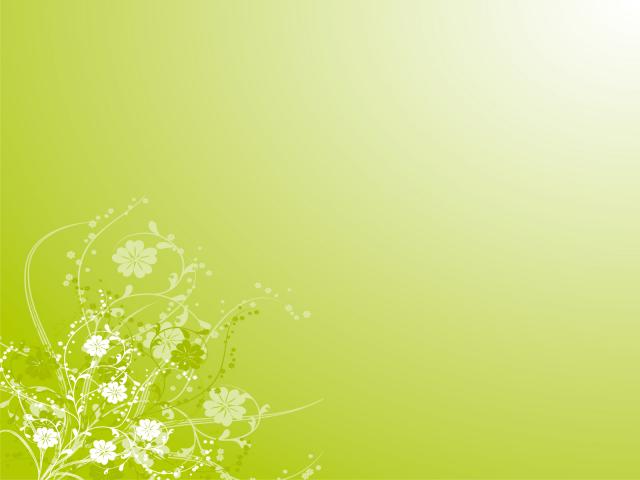 Правила поведения в природе
«Можно или нет».
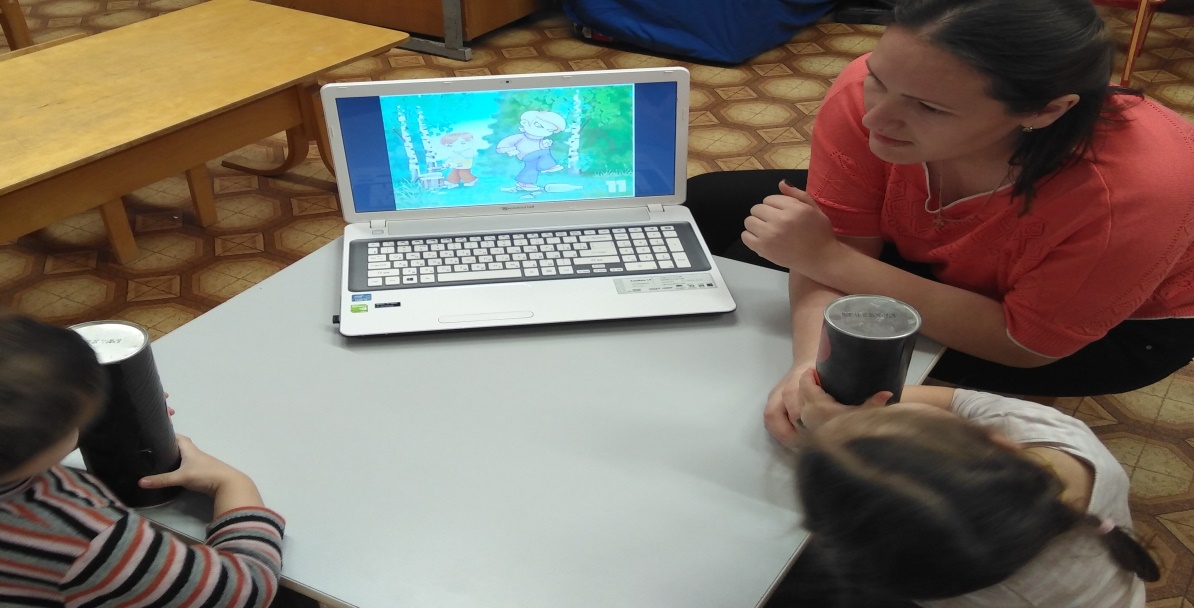 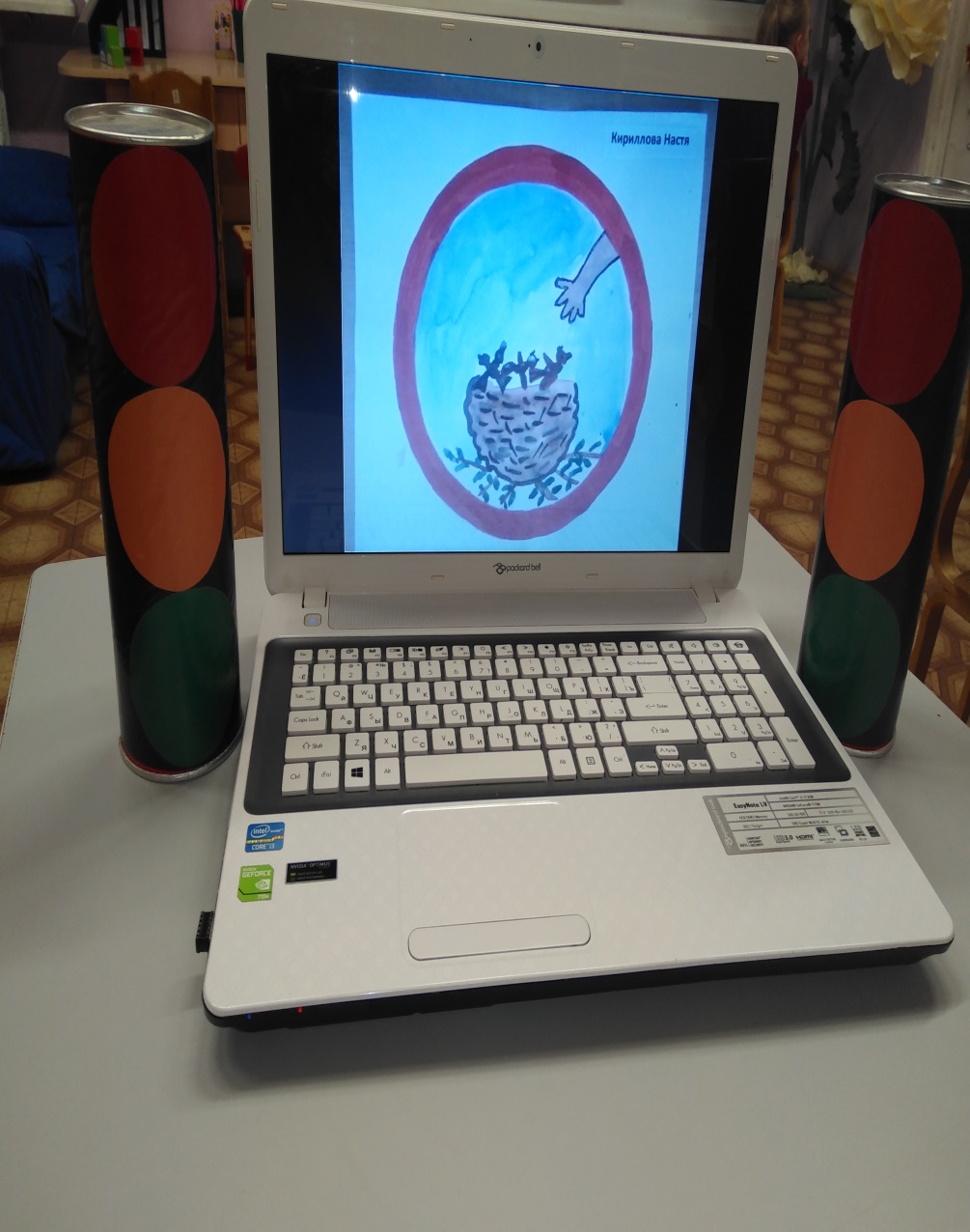 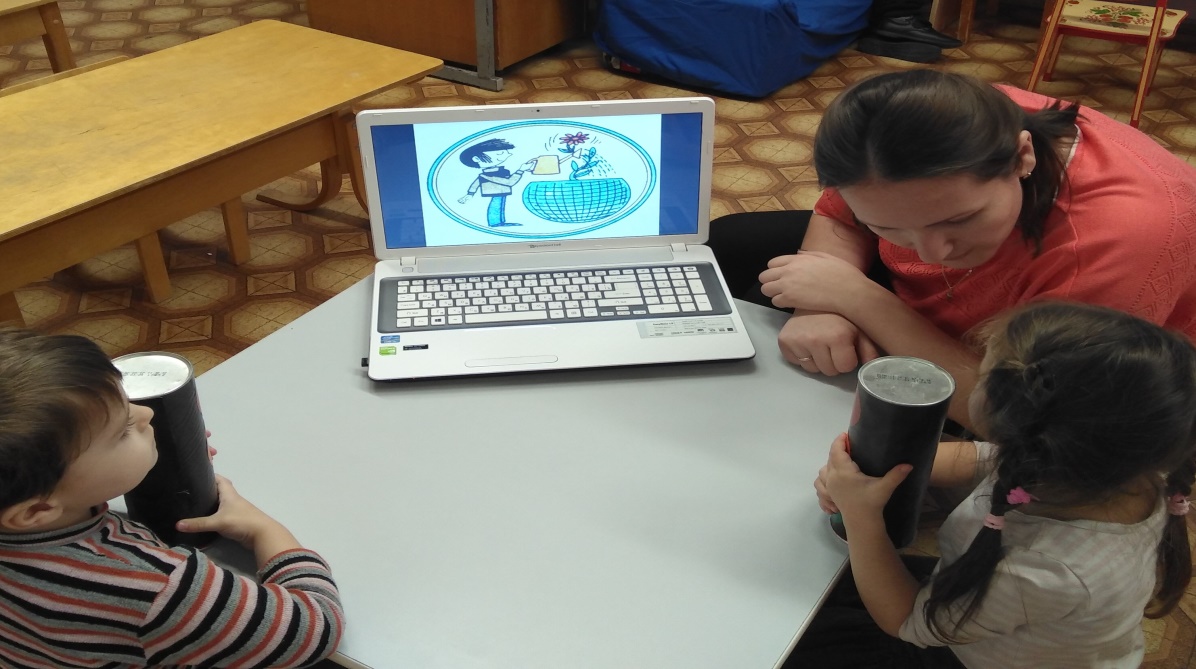 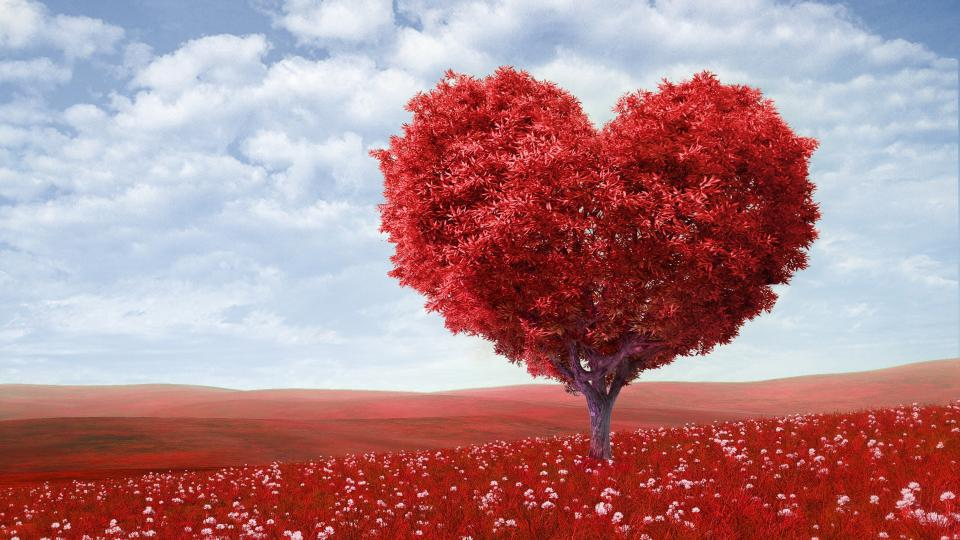 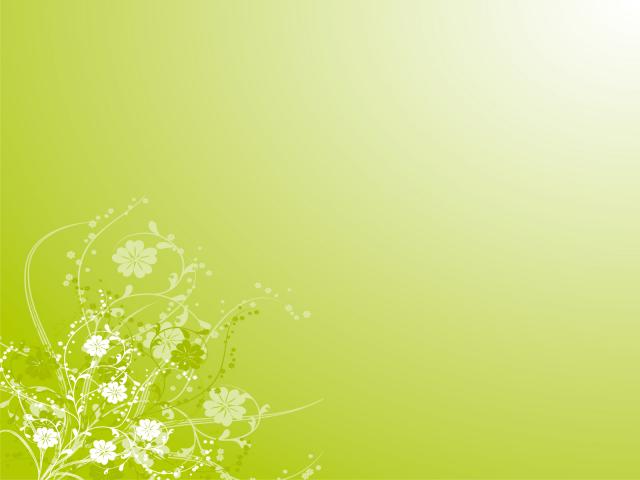 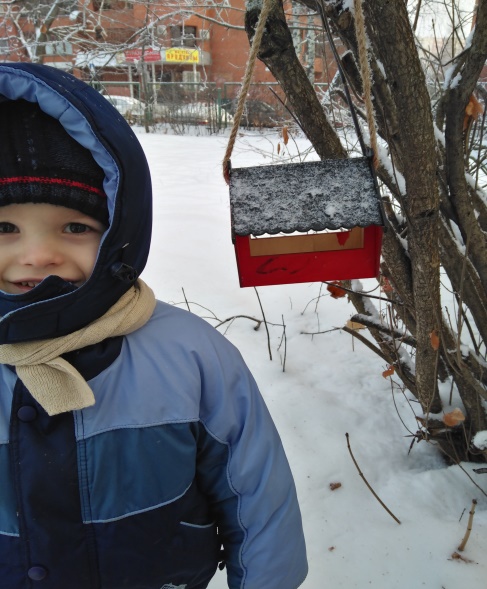 МБДОУ № 8 «Дюймовочка»
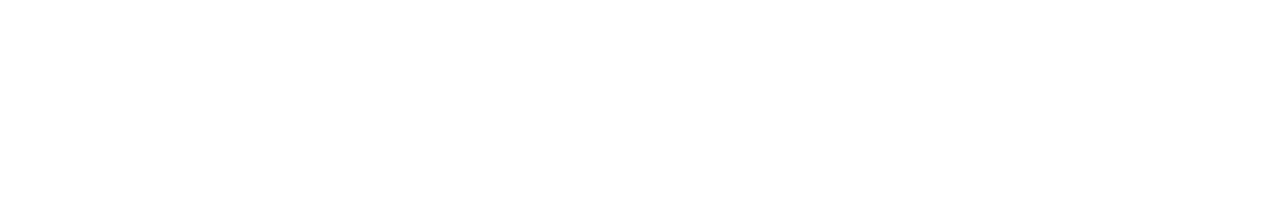 Спасибо за внимание!!!
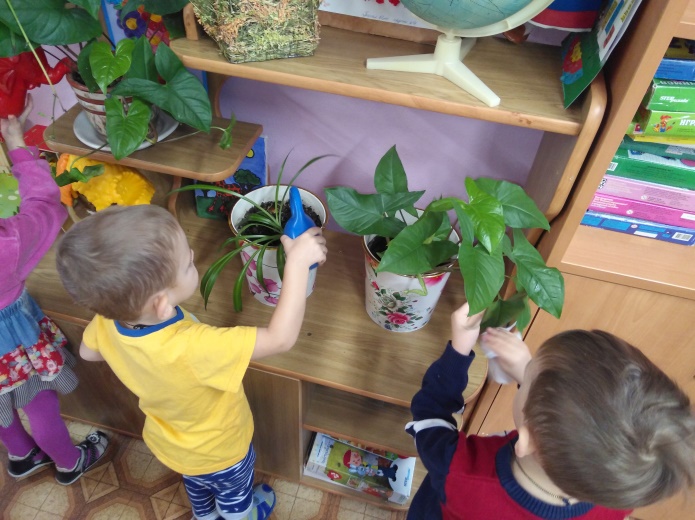 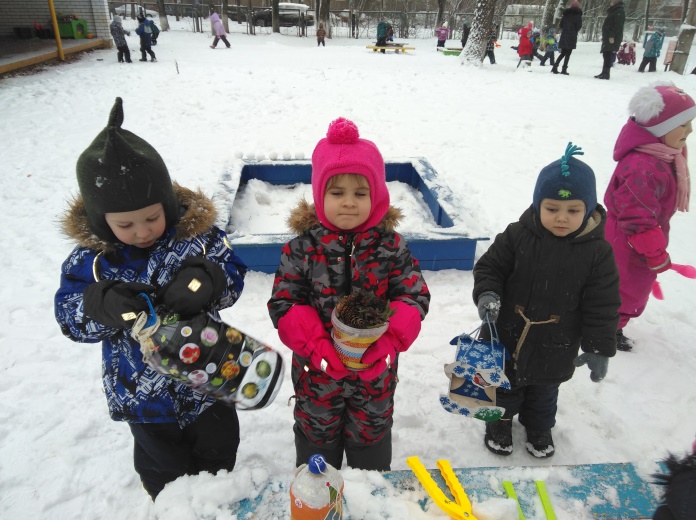